大阪府スマート農業交流会　参加申込書
締切：１１月２５日（月）
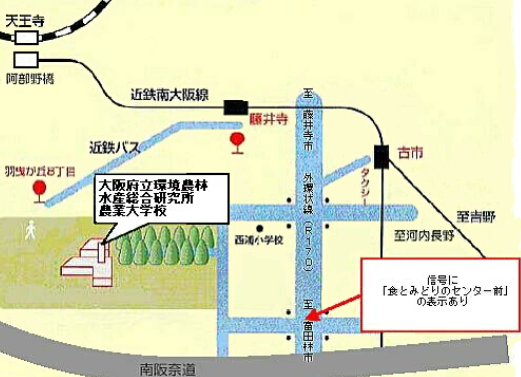 （地独）大阪府立環境農林水産総合研究所
　　　　　大阪府羽曳野市尺度442
　　　　　072（958）6551（代）
公共交通機関によるアクセス方法

○近鉄南大阪線「藤井寺駅」下車
　近鉄バス（62,65,66,72,75番系統）乗車
　「羽曳が丘８丁目」で下車
　南へ約５００ｍ

○近鉄南大阪線「古市駅」下車　
　タクシーで約１０分
＜申込み・問い合わせ先＞
大阪府環境農林水産部農政室　推進課　地産地消推進G　寺岸、和田守、奥野
　E-mail: CHISAN-CHISHOU@gbox.pref.osaka.lg.jp
　　　   　 TEL: 06-6210-9595(直)